Л.М. ТОЛСТОЙ
(1828-1910)
Пізня творчість
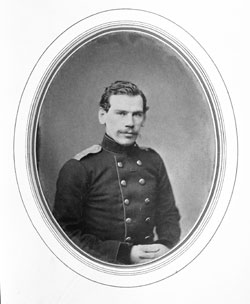 Творчість
У творчості пізнього Толстого яскраво виявилися прагнення до простоти стилю і пряма повчальність. Він створив численні твори, написані в наслідування народним легендам і казкам, в яких виразив своє розуміння учення Христа, уявлення про гідне і праведне життя і про ідеальне суспільство.

Збоченість, неправильність життя людей, устрою суспільства — основна тема творчості пізнього Толстого.
«Отець Сергій»
 (Толстой працював над нею в 1890-х, опублікована після смерті в 1911)
У повісті зображається історія життя князя Степана Касатського, що стає ченцем Сергіем, вкрай самолюбної людини, що проходить через спокусу славою до простого покірливого життя убогого мандрівника.
«Крейцерова соната» (1887–1889) 
У повісті Толстой представив статеву любов між чоловіком і жінкою низьким, негідним людини відчуттям. 

«Живий труп» (1900, опублікована посмертно, в 1911)
В центрі уваги автора — ненормальність законів і влади, що примушують подружжя, що розлюбило і готове розлучитися один з одним, до продовження сумісного життя. Головний герой п'єси, Федя Протасов, відчуває порожнечу навколишнього суспільства і знаходить вихід в хмільному розгулі. Прагнення розв'язати заплутаний вузол відносин із залишеною дружиною Лізою і з кохаючим її чесним, але обмеженим і не розуміючим Протасова Віктором Кареніним приводить головного героя до самогубства.
«Холстомір» (1885, перший варіант — 1864–1865)
У оповіданні потворність відносин, що панують серед людей, викрита завдяки особливому прийому: події зображені в сприйнятті коня Холстоміра. Розповідь побудована на контрасті — трагічне життя мудрого Холстоміра й історія безглуздого існування його колишнього господаря, розпусного й егоїстичного князя Серпуховського.
Прозріння героя, етичне, духовне перетворення на порозі смерті — сюжет повістей «Смерть Івана Ілліча» (1881–1882, 1884–1886, опублікована в 1886) і «Господар і працівник» (1894–1895). Смертельно хворий великий чиновник Іван Ілліч переконується, наскільки порожнє було його життя, в якому він слідував тим же правилам і звичкам, що і інші люди його круга. Повість будується на контрасті нових уявлень Івана Ілліча про життя і думок, властивих його сім'ї і товаришам по службі. Герой другої повісті, господар заїжджого двору жадібний і чужий докорам совісті Брехунів несподівано для самого себе рятує ціною життя свого працівника Микиту.
«Воскресіння» (1889–1899)

У основі сюжету — етичне відродження багатого дворянина Дмитра Івановича Нехлюдова і повії Катюши Маслової, яку Нехлюдов колись спокусив. У «Воскресінні» Толстой відмовляється від свого улюбленого прийому — зображення переживань героїв — «діалектики душі». Опис складного руху суперечливих переживань замінюється прямими думками-оцінками Нехлюдовим себе і навколишніх людей. Толстой описує парадоксальну, «перевернену» ситуацію: Нехлюдов, винний в етичному падінні Катюши Маслової, виявляється її юридичним суддею. Він потрапляє в число присяжних засідателів, які вирішують питання про винність Маслової (Маслову підозрюють в причетності до отруєння купця-відвідувача публічного будинку). Толстой зображає цілу галерею персонажів з різних прошарків — чиновників, кримінальних злочинців, революціонерів. Автор роману виступає в ролі безжального судді сучасного суспільного і державного устрою.
«Хаджі-Мурат» (1896–1904)

Повість вперше опублікована посмертно, 1912. Її сюжет — історія переходу на бік росіян чеченця Хаджі-Мурата, що прагне помститися імаму Шамілю. На відміну від інших пізніх творів Толстого, в «Хаджі-Мураті» відсутня очевидна авторська мораль. Тому не випадково Толстой не хотів видавати цю повість. Хаджі-Мурат —тип «природного героя», що привертав увагу ще молодого Толстого. Прагнення свободи — його основна риса. Хаджі-Мурату не чужі негативні якості. Але він, при всій своїй підступності, простодушний і цим протиставлений двом володарям-ворогам — лицемірному Миколі I і Шамілю. Толстой вдається до прийому викривання ненормальності життя російського світського суспільства та двору, зображуючи їх через сприйняття Хаджі-Мурата, що помічає все дивне, протиприродне. Повість побудована на прийомі смислового перегукування подій. Історія Хаджі-Мурата, жертви обману російського царя і його оточення, співвіднесена з долею нещасного російського солдата Авдєєва.
Родинні проблеми
З початку 1880-х у відносинах між Толстим і його дружиною і синами наростає взаємне відчуження. Толстой відчував муки і сором через багатство, яким володів. Розлад між ученням, що закликає до відмови від багатства, і власною поведінкою був для нього нестерпно тяжкий. У 1880-х між Толстим і Софією Андріївною виникає конфлікт з-за майна і доходів від видань творів письменника. Він хотів роздати нужденним все своє майно, але його зупинила загроза дружини оголосити його божевільним і заснувати над ним опіку. Софія Андріївна відстоювала інтереси і благополуччя сім'ї і дітей. Толстой надав всім видавцям право на вільне видання всіх своїх творів, що вийшли після 1881 (цей рік Толстой вважав роком власного етичного перелому).
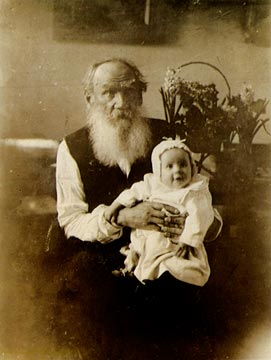 1906, Толстой з онукою
Але Софія Андріївна вимагала привілеї для себе на видання зібрання творів чоловіка. 22 липня 1910 Толстой склав заповіт, в якому надавав всім видавцям право на видання своїх творів. Цей заповіт загострив відносини з дружиною. Відчуваючи неможливість збереження миру в сім'ї і бажаючи повною мірою наслідувати ідеал спрощення і трудового життя, Толстой о 5-й годині ранку 28 жовтня 1910 разом зі своїм лікарем Д. П. Маковицьким залишив Ясну Поляну. Через кілька днів до них приєдналася дочка Льва Миколайовича, Олександра Львівна. Толстой мав намір їхати на південь, потім, ймовірно, за кордон. Думав стати селянином.
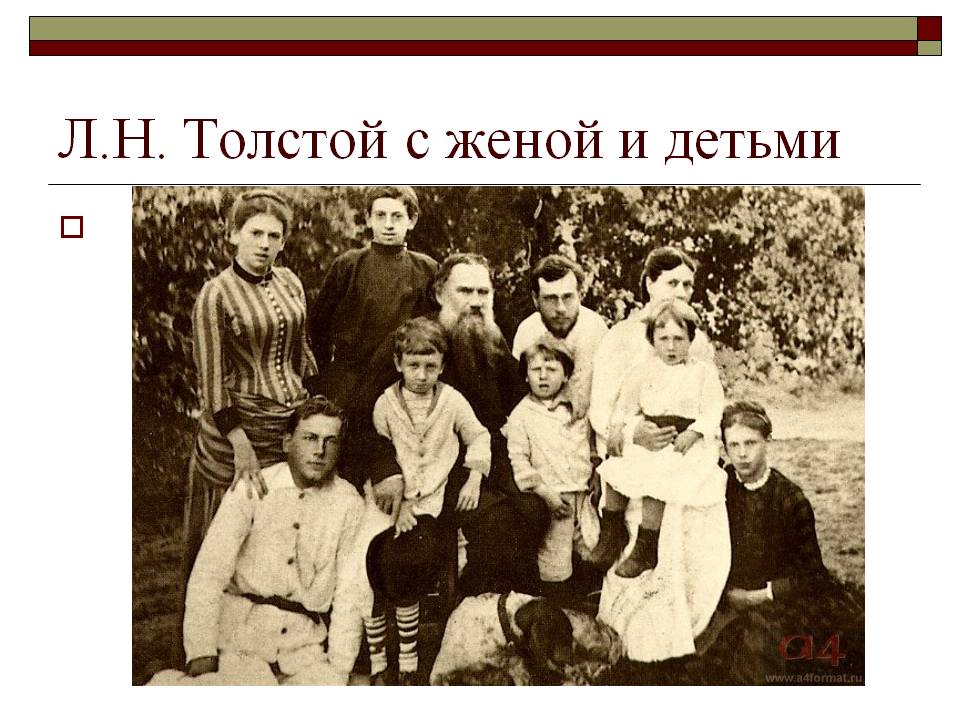 Смерть письменника

О 6-й годині 35 хвилин вечора 31 жовтня поїзд, що прямував у Ростов-на-Дону, прибув на станцію Астапово Рязансько-Уральської залізниці. Толстой, у якого піднялася температура, був вимушений зупинитися в будиночку начальника станції. Лікарі визначили запалення легень. О 6.05 7 (20) листопада 1910 Толстой помер.

10 (23) листопада 1910 року письменника поховали в Ясній Поляні, скраю лісового яру, де в дитинстві він разом із братом шукав «зелену паличку», яка зберігала «секрет» ощасливлення всіх людей.
АННА КАРЕНИНА
РОМАНЪ
графа
Л.Н. Толстаго
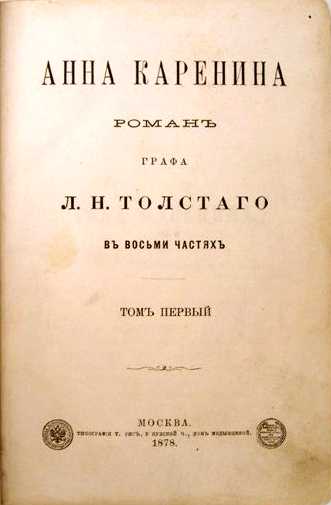 «Анна Кареніна» — другий роман Льва Толстого, 
завершений 1877 року (опубліковано в 1876—1877 роках).
Художні особливості
Характерними художніми особливостями роману є повтори ситуацій та образів, які прогнозують розвиток подій. В епізоді знайомства Анни та Олексія Вронського на залізничному вокзалі гине зчіплювач вагонів. На залізничній станції відбувається й освічення Вронського до Анни. Образ залізниці співвідноситься в романі з мотивами пристрасті, смертельної загрози. Смерть Кареніної і провина Вронського провіщуються на перегонах,де Олексій через незграбність ламає хребет своїй кобилі. Символічного значення набуває й сон Анни, в якому вона бачить чоловіка,що працює з залізом, він нагадує з образ залізничних службовців та овіяний загрозою і смертю.
В «Анні Кареніній» Толстой неодноразово використовує прийом внутрішнього монологу, хаотичних спостережень, вражень від навколишнього світу та думок героїні. У «Анні Кареніній» сюжет і фабула не збігаються. Принцип концентричного розташування сюжетних кіл − характерна для Толстого форма виявлення внутрішньої єдності «широкого і вільного роману». Глави роману розташовані циклами, між якими існує тісний зв'язок і в тематичному, і в сюжетному планах. Кожна частина роману має свій «вузол ідеї». Опорними пунктами композиції є сюжетно-тематичні центри, які послідовно змінюють один одного...
Сюжет
Основний конфлікт роману розвивається на прикладі кількох сімейних пар: Анна − Каренін, Доллі − Облонський, Кіті − Левін. У всіх випадках автор так і не знаходить відповіді на хвилюючі його питання: як живе людина в сім'ї і в суспільстві, чи можна обмежитися тільки рамками сім'ї? У чому секрет людського щастя?
Головна героїня роману, Анна Кареніна—людина розумна та чесна, але її образ пов'язаний з обманом і зрадою. Сенс її життя—власне щастя. Обранцем Анни стає Олексій Вронський-представник петербурзької інтелігенції. Чоловік Анни, високопоставлений чиновник,який на перший погляд видається бездушним і черствим, але насправді здатний до високих почуттів.
Три сюжетні лінії, які складають канву роману мають схожі та відмінні риси. Анна обирає кохання, руйнуючи родину. Дар'я, дружина її брата Степана Облонського, чинить навпаки. Заради щастя і благополуччя дітей пробачає зраду чоловіку. Костянтин Левін, одружившись з молодшою сестрою Дар'ї, Кіті Щербацькою, прагне духовного й чистого шлюбу. Історія одруження Костянтина і Кіті, духовні пошуки Левіна є автобіографічними, оскільки відтворюють епізоди одруження і сімейного життя Льва Миколайовича й Софії Андріївни.
Образ Анни Кареніної
Осуджує, чи оправдовує Толстой Анну Кареніну? І як слід розуміти таємничі слова епіграфа: "Мне отмщение, и Аз воздам"? Невже страшна смерть -
заслужена кара цієї жінки, що до самого кінця залишається для читача чистою і прекрасною?
    Герой трагедії не може бути людиною з нецільними, роздрібленими почуттями. Людина з маленькими, почвертованими почуттями і компромісними думками не може охопити своїми чи думками, чи почуттями всю реальність і зачіпити саме основне, не може протистояти цілому світу, висуваючи до нього високі вимоги, ціною власного життя, не може показати справжнє нещастя багатьох людей. Це і зробила героїня Толстого - Анна. Своєю любов'ю вона хотіла охопити весь світ. І холодний,  жорстокий світ, який оточував її, не прийняв її світлу любов.
    В образі Анни, Толстой показує чарівну аристократку, а перш за все, ніжну,  жіночну жінку, з сумними очима, що просили автора розгадати загадку людського життя.
Зустрівшись з Вронським у вагоні в Анни було відчуття бурі в її життя - передчуття "забороненого" щастя. В ній кипіла сила життя, а таке бажання справжнього життя, було рівносильне цій бушуючій бурі.
    Треба сказати, що Толстой розвиває в "Анні Кареніній" одну із основних тем своєї творчості, тему відчуження світу від людини і велике бажання людства - бажання присвоєння всього світу людині. Анна Кареніна була готова полетіти назустріч всьому світу. І зрозуміло, що любов, яка виникла в світлій душі, Анна була готова подарувати цілому світу. Любов Анни висока і прекрасна, бо в ній відчувалась потреба життя і любові до всіх взагалі, і кожного окремо.
    Та Вронський і Анна своєю любов'ю убили її. Лиш починаючи свою любов, вони миттєво починали знищувати її. Любов Анни була самим життям. Але і ця любов була самою смертю. Невже це означало, що смерть прикинулась життям? Так, вона це вміє робити. І було зрозуміло, що любов Анни і Вронського просто була приречена на крах. Хоча сама природа покликала Анну до кохання. І, водночас, та сама природа осуджує її за любов, що жила в душі Анни.
 І в цей час  від неї відвертається весь світ. І небо, і сонце, і зелень осуджують її...
На жаль саме любов Анни убиває її. Не знайшовши щастя з своїм чоловіком, вона прагне побачити його з Вронським, але знову і знову розчаровується. Вронський - людина не для сімейного життя, а тим більше для справжньої любові. Так як і Каренін, він не є людиною, щоб жила заради людей. Але Анна усвідомлює це тільки згодом.  Розчарувавшись в житті  і в коханні, Анна не може знайти себе в житті і бачить вихід тільки зробивши такий відчайдушний крок - крок до смерті. Треба сказати, що не кожна людина готова гідно дивитися в очі смерті, не кожна може залишити дітей, та й взагалі життя. В образі Анни Толстой показав жінку, що кинула виклик світу в якому вона жила, яка відкрито "крикнула" про свої почуття.